2020
工作总结计划      BUSINESS REPORT
单击此处添加您的公司名称
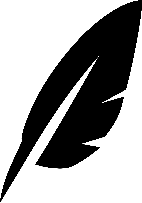 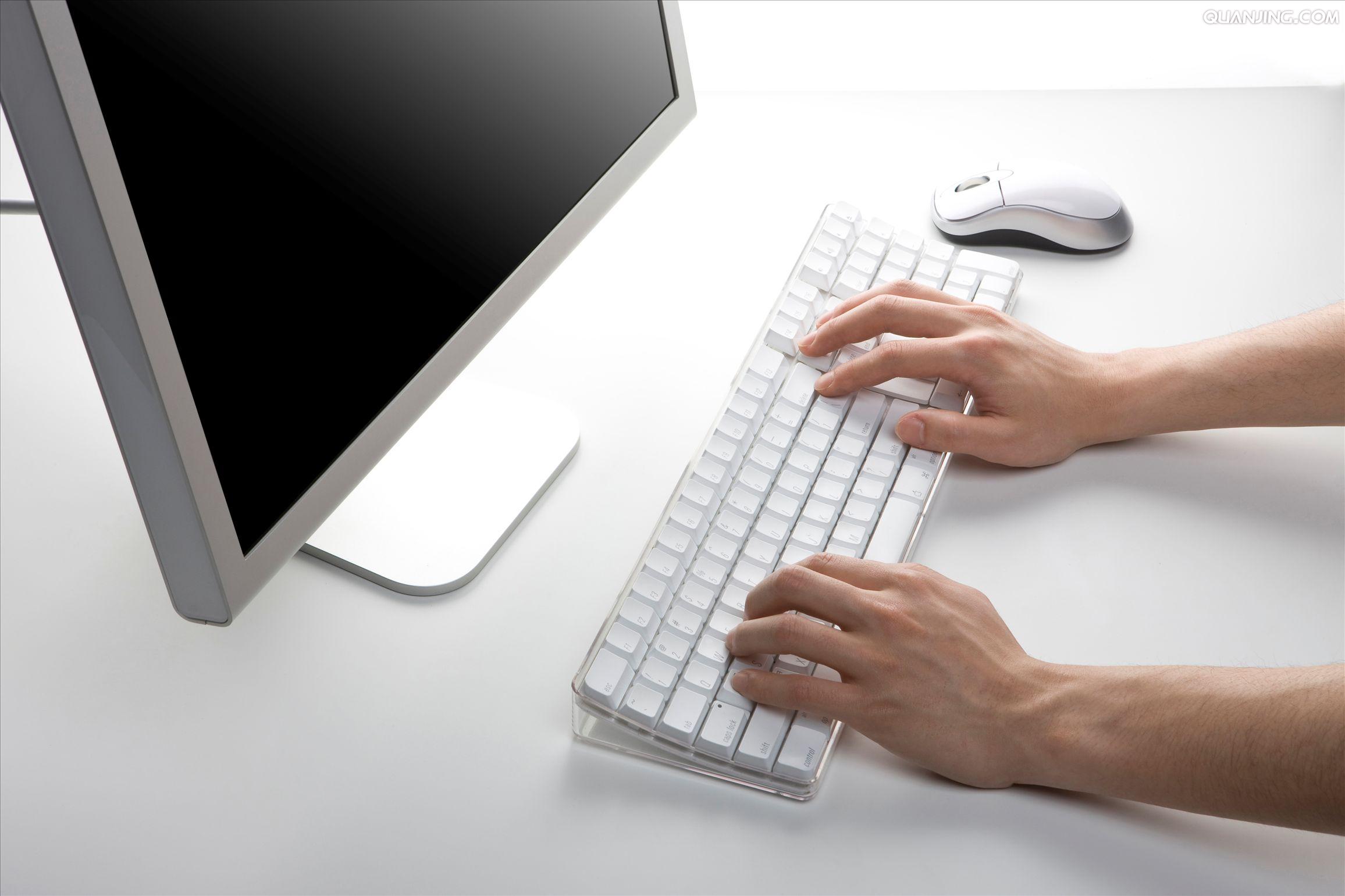 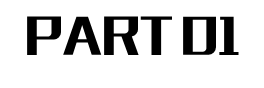 单击此处添加您的标题Click here to add your title
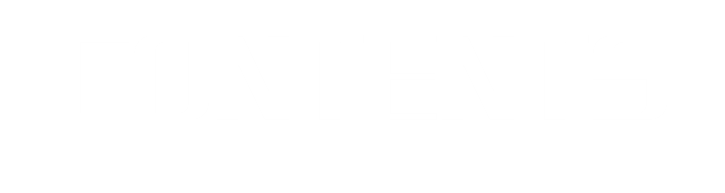 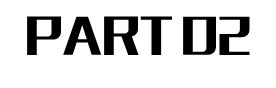 单击此处添加您的标题Click here to add your title
单击此处添加标题
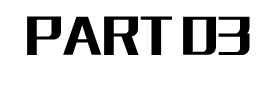 单击此处添加您的标题Click here to add your title
1
单击添加标题   Click to add the contents of the title you wanClick to add the contents of the title you wanClick to add the contents of the title you wan
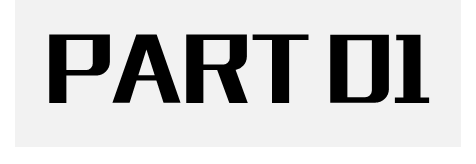 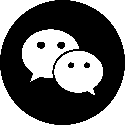 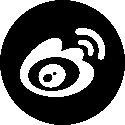 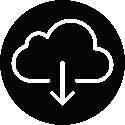 点击输入标题
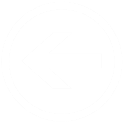 LOGO
单击添加文本单击添加文本单击添加文本单击添加文本单击添加文本单击添加文本单击添加文本单击添加文本单击添加文本
单击添加文本单击添加文本单击添加文本单击添加文本单击添加文本单击添加文本单击添加文本单击添加文本单击添加文本
标题文字
标题文字
标题文字
标题文字
单击添加文本单击添加文本单击添加文本单击添加文本单击添加文本单击添加文本单击添加文本单击添加文本单击添加文本
单击添加文本单击添加文本单击添加文本单击添加文本单击添加文本单击添加文本单击添加文本单击添加文本单击添加文本
点击输入标题
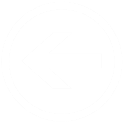 LOGO
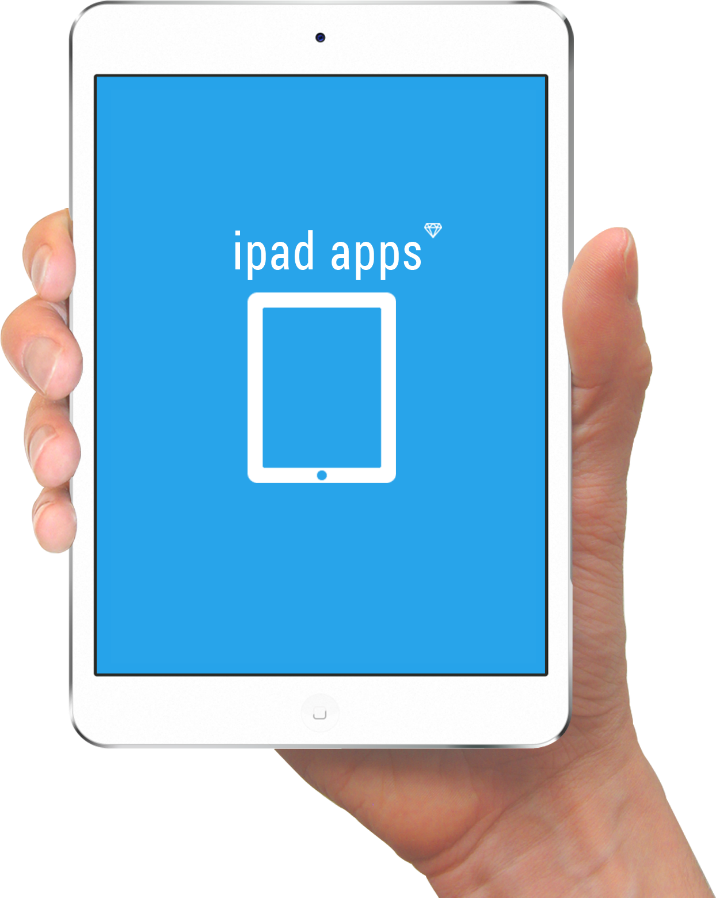 添加您的标题
您的内容打在这里，或者通过复制您的文本后，在此框中选择粘贴，并选择只保留文字。您的内容打在这里，或者通过复制您的文本后，在此框中
添加您的标题
您的内容打在这里，或者通过复制您的文本后，在此框中选择粘贴，并选择只保留文字。您的内容打在这里，或者通过复制您的文本后，在此框中
添加您的标题
您的内容打在这里，或者通过复制您的文本后，在此框中选择粘贴，并选择只保留文字。您的内容打在这里，或者通过复制您的文本后，在此框中
添加您的标题
您的内容打在这里，或者通过复制您的文本后，在此框中选择粘贴，并选择只保留文字。您的内容打在这里，或者通过复制您的文本后，在此框中
点击输入标题
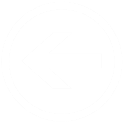 LOGO
单击添加文本
单击添加文本
单击添加文本
单击添加文本
单击此处输入文本
单击此处输入文本
单击此处输入文本
单击此处输入文本
单击此处输入文本
单击此处输入文本
单击此处输入文本
单击此处输入文本
单击此处输入文本
单击此处输入文本
单击此处输入文本
单击此处输入文本
点击输入标题
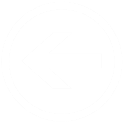 LOGO
添加标题
添加标题
单击此处添加文本
单击此处添加文本
单击此处添加文本
单击此处添加文本
单击此处添加文本
单击此处添加文本
单击此处添加文本
单击此处添加文本
添加标题
单击此处添加文本
单击此处添加文本
单击此处添加文本
单击此处添加文本
添加标题
添加标题
单击此处添加文本
单击此处添加文本
单击此处添加文本
单击此处添加文本
单击此处添加文本
单击此处添加文本
单击此处添加文本
单击此处添加文本
点击输入标题
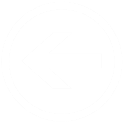 LOGO
点击输入标题
100%
事项之一
点击输入简要文字内容，文字内容需概括精炼，不用多余的文字修饰，言简意赅的说明分项内容。
点击输入标题
60%
事项之二
事项之三
点击输入简要文字内容，文字内容需概括精炼，不用多余的文字修饰，言简意赅的说明分项内容。
50%
点击输入标题
点击输入简要文字内容，文字内容需概括精炼，不用多余的文字修饰，言简意赅的说明分项内容。
点击输入标题
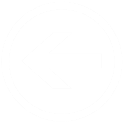 LOGO
01
点击此处添加标题
点击此处添加标题
点击此处添加标题
点击此处添加标题
标题数字等都可以通过点击和重新输入进行更改，建议正文10号字，1.3倍字间距。
标题数字等都可以通过点击和重新输入进行更改，建议正文10号字，1.3倍字间距。
标题数字等都可以通过点击和重新输入进行更改，建议正文10号字，1.3倍字间距。
标题数字等都可以通过点击和重新输入进行更改，建议正文10号字，1.3倍字间距。
02
03
04
2
单击添加标题   Click to add the contents of the title you wanClick to add the contents of the title you wanClick to add the contents of the title you wan
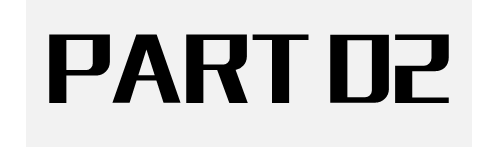 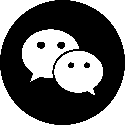 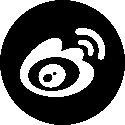 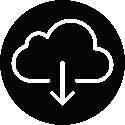 点击输入标题
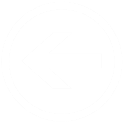 LOGO
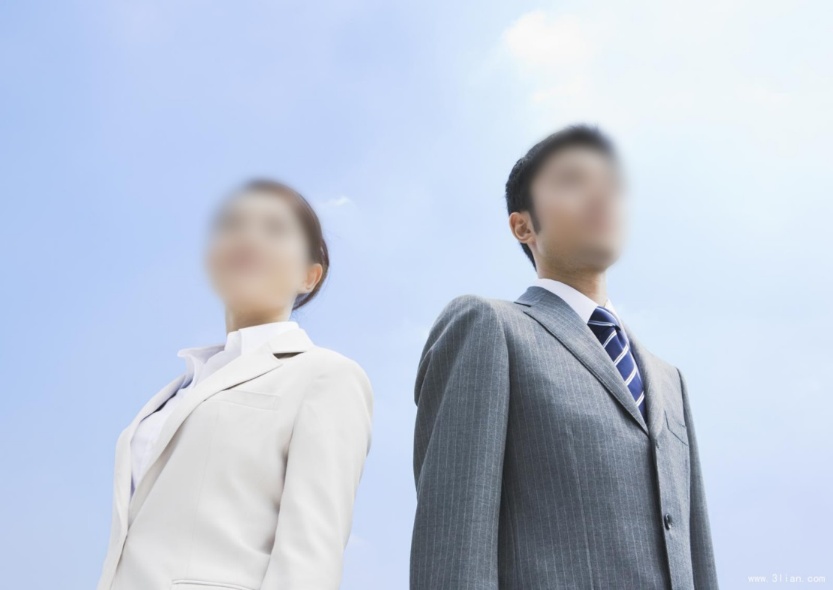 点击输入简要文字内容，文字内容需概括精炼，不用多余的文字修饰，言简意赅的说明分项内容。
点击输入简要文字内容，文字内容需概括精炼，不用多余的文字修饰，言简意赅的说明分项内容。
点击输入标题
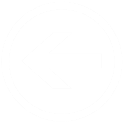 LOGO
添加标题文本
添加标题文本
添加标题文本
点击输入简要文字内容，文字内容需概括精炼，不用多余的文字修饰，言简意赅的说明分项内容。

点击输入简要文字内容，文字内容需概括精炼，不用多余的文字修饰。
点击输入简要文字内容，文字内容需概括精炼，不用多余的文字修饰，言简意赅的说明分项内容。

点击输入简要文字内容，文字内容需概括精炼，不用多余的文字修饰。
点击输入简要文字内容，文字内容需概括精炼，不用多余的文字修饰，言简意赅的说明分项内容。

点击输入简要文字内容，文字内容需概括精炼，不用多余的文字修饰。
点击输入标题
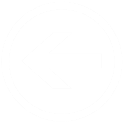 LOGO
此处添加详细文本描述，建议与标题相关并符合整体语言风格，语言描述尽量。
此处添加详细文本描述，建议与标题相关并符合整体语言风格，语言描述尽量。
此处添加详细文本描述，建议与标题相关并符合整体语言风格，语言描述尽量。
此处添加详细文本描述，建议与标题相关并符合整体语言风格，语言描述尽量。
01
02
03
04
点击输入标题
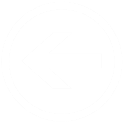 LOGO
此处输入文本
此处输入文本
此处输入文本
此处输入文本
此处输入文本
此处输入文本
此处输入文本
此处输入文本
此处输入文本
此处输入文本
此处输入文本
此处输入文本
点击输入标题
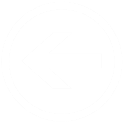 LOGO
添加您的标题
您的内容打在这里，或者通过复制您的文本后，在此框中选择粘贴，并选择只保留文字。您的内容打在
添加您的标题
您的内容打在这里，或者通过复制您的文本后，在此框中选择粘贴，并选择只保留
您的内容打在这里，或者通过复制您的文本后，在此框中选择粘贴，并选择只保留文字。您的内容打在这里，或者通过复制您的文本后，在此框中您的内容打在这里，或者通过复制您的文本后，在此框中选择粘贴，并选择只保留文字。您的内容打在这里
点击输入标题
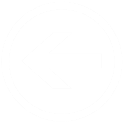 LOGO
您的内容打在这里，或者通过复制您的文本后，在此框中选择粘贴，并选择只保留文字
您的内容打在这里，或者通过复制您的文本后，在此框中选择粘贴，并选择只保留文字；

您的内容打在这里，或者通过复制您的文本后，在此框中选择粘贴，并选择只保留文字；

您的内容打在这里，或者通过复制您的文本后，在此框中选择粘贴，并选择只保留文字；
2012
2013
2014
2015
您的内容打在这里，或者通过复制您的文本后，在此框中选择粘贴，并选择只保留文字；您的内容打在这里，或者通过复制您的文本后，在此框中选择粘贴，并选择只保留文字；您的内容打在这里，或者通过复制您的文本后，在此框中选择粘贴，并选择只保留文字；
您的内容打在这里，或者通过复制您的文本后，在此框中选择粘贴，并选择只保留文字
3
单击添加标题   Click to add the contents of the title you wanClick to add the contents of the title you wanClick to add the contents of the title you wan
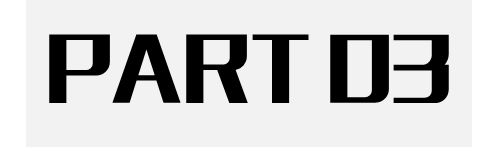 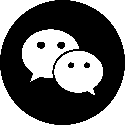 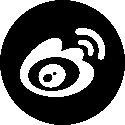 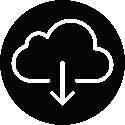 点击输入标题
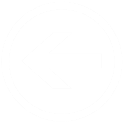 LOGO
这里输入简单的文字概述这里输入简单文字概述简单的文字概述这里输入简单的文字概述这里输入简单
01
这里输入简单的文字概述这里输入简单文字概述简单的文字概述这里输入简单的文字概述这里输入简单
02
关键词
这里输入简单的文字概述这里输入简单文字概述简单的文字概述这里输入简单的文字概述这里输入简单
03
点击输入标题
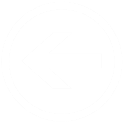 LOGO
（一）单击填加标题
单击此处添加文本单击此处添加文本 单击此处添加文本单击此处添加文本单击此处添加文本
单击此处添加文本单击此处添加文本单击此处添加文本 单击此处添加文本单击此处添加文本
（二）单击填加标题
单击此处添加文本单击此处添加文本 单击此处添加文本单击此处添加文本单击此处添加文本
单击此处添加文本单击此处添加文本单击此处添加文本 单击此处添加文本单击此处添加文本
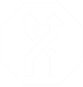 （三）单击填加标题
单击此处添加文本单击此处添加文本 单击此处添加文本单击此处添加文本单击此处添加文本
单击此处添加文本单击此处添加文本单击此处添加文本 单击此处添加文本单击此处添加文本
点击输入标题
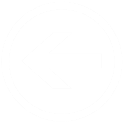 LOGO
2
1
3
这里添加标题
这里添加标题
输入你的文字输入你的文字 输入你的文字 输入你的文字 输入你的文字
输入你的文字输入你的文字 输入你的文字 输入你的文字 输入你的文字
这里添加标题
输入你的文字输入你的文字 输入你的文字 输入你的文字 输入你的文字输入你的文字输入你的文字 输入你的文字 输入
点击输入标题
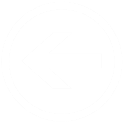 LOGO
输入你的文字输入你的文字 输入你的文字 输入你的文字 输入你的文字
输入你的文字输入你的文字 输入你的文字 输入你的文字 输入你的文字
添加标题
添加标题
添加标题
输入你的文字输入你的文字 输入你的文字 输入你的文字 输入你的文字
点击输入标题
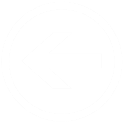 LOGO
详写内容……点击输入本栏的具体文字，简明扼要的说明分项内容，此为概念图解，请根据您的具体内容酌情修改。
详写内容……点击输入本栏的具体文字，简明扼要的说明分项内容，此为概念图解，请根据您的具体内容酌情修改。
详写内容……点击输入本栏的具体文字，简明扼要的说明分项内容，此为概念图解，请根据您的具体内容酌情修改。
点击输入标题内容
点击输入标题内容
点击输入标题内容
点击输入标题内容
点击输入标题内容
详写内容……点击输入本栏的具体文字，简明扼要的说明分项内容，此为概念图解，请根据您的具体内容酌情修改。
详写内容……点击输入本栏的具体文字，简明扼要的说明分项内容，此为概念图解，请根据您的具体内容酌情修改。
点击输入标题
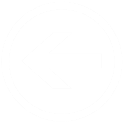 LOGO
点击输入标题文本
点击输入标题文本
单击此处添加简短说明，添加简短说明文字，
具体说明文字添加此处。
单击此处添加简短说明，添加简短说明文字，
具体说明文字添加此处。
01
02
标题
03
04
点击输入标题文本
点击输入标题文本
单击此处添加简短说明，添加简短说明文字，
具体说明文字添加此处。
单击此处添加简短说明，添加简短说明文字，
具体说明文字添加此处。
2020
演示完毕，谢谢观看
单击此处添加您的公司名称
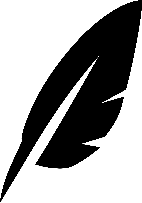